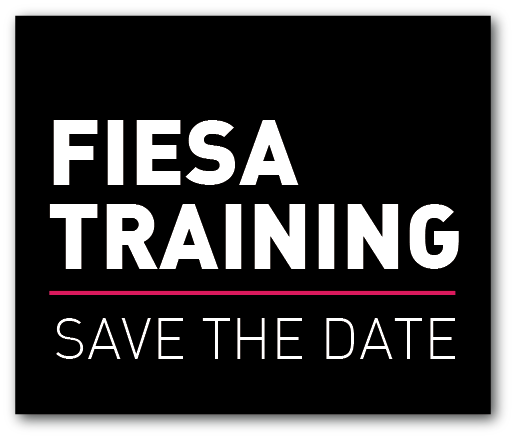 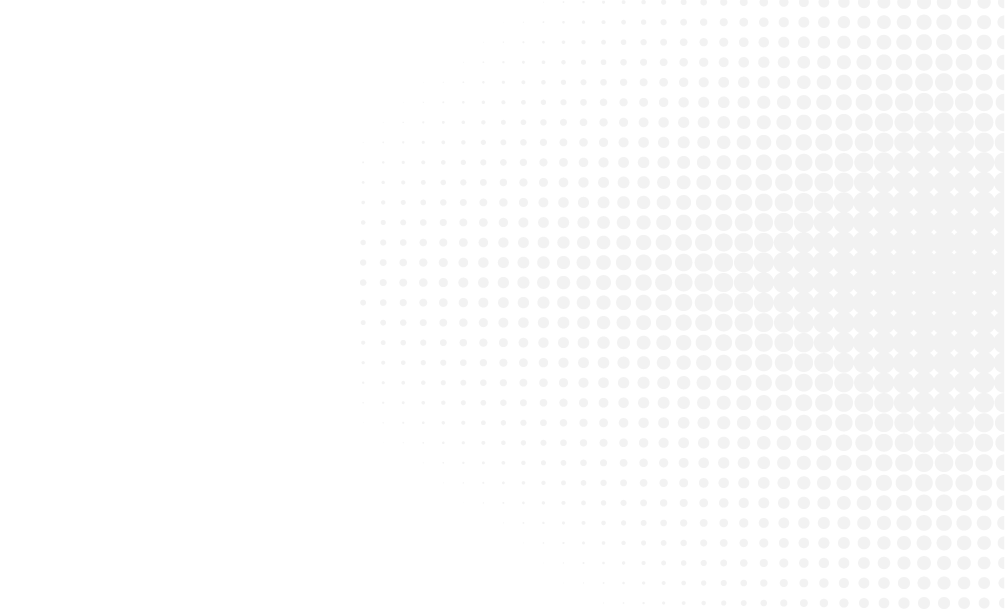 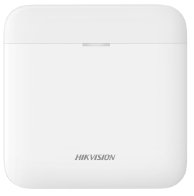 AX PRO
Panel de alarma con video verificación
DS-PWA48-kit-WB
+5411 5628.1700
contacto@fiesa.com.ar
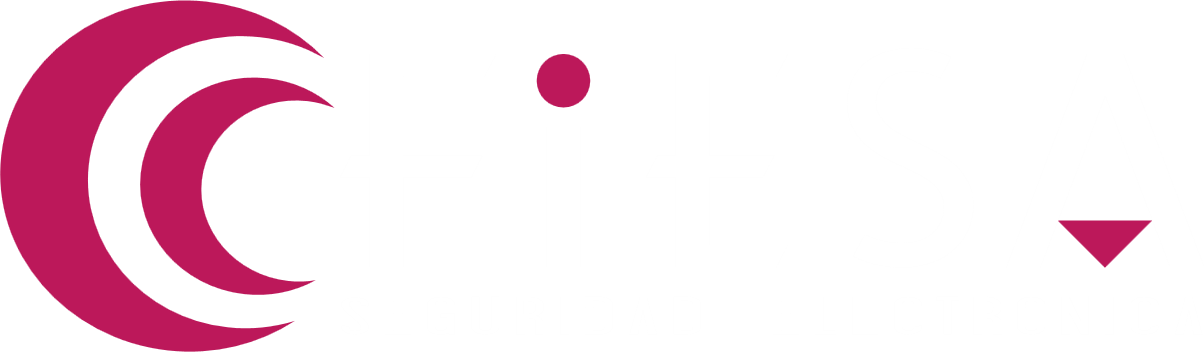 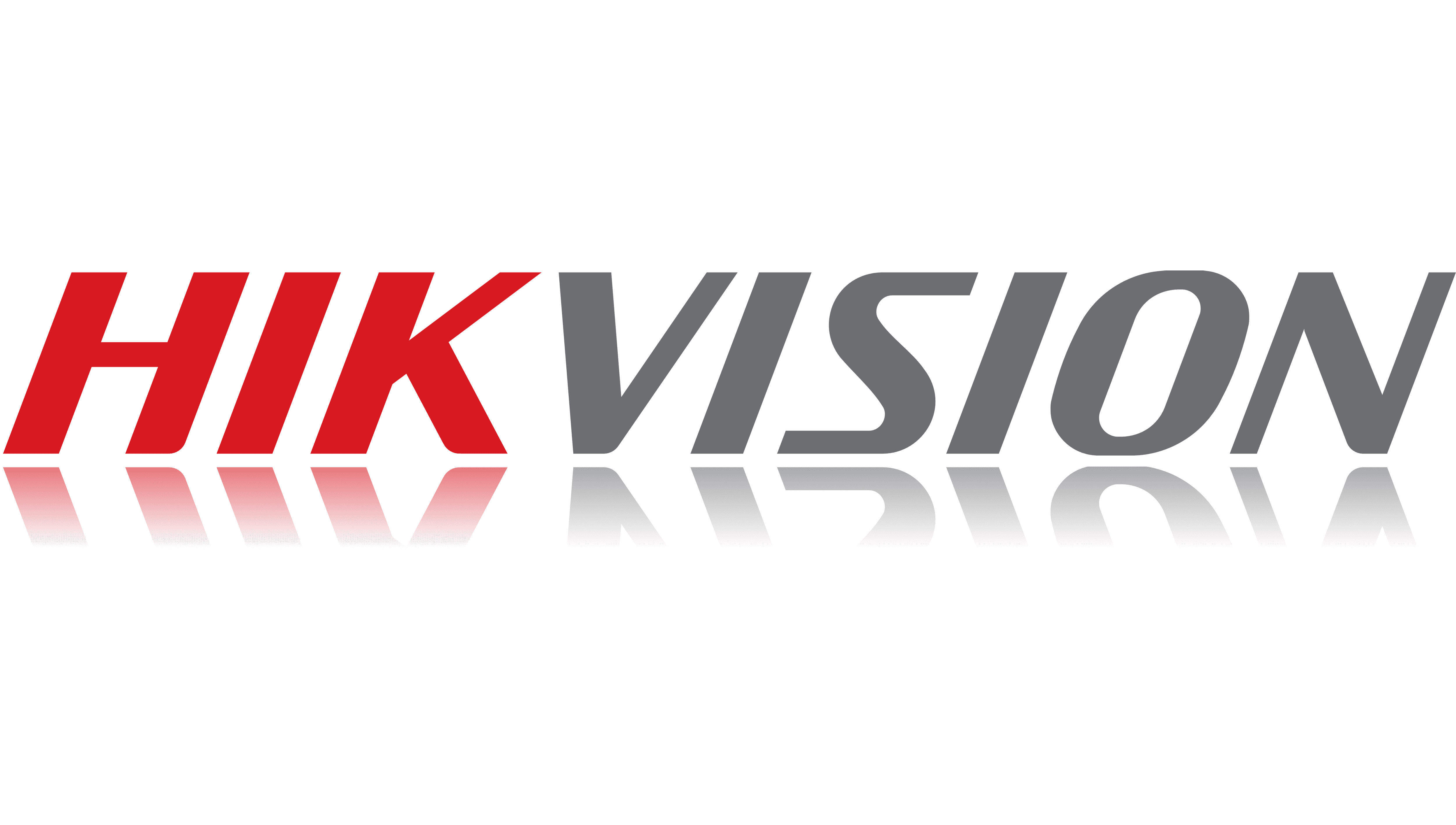 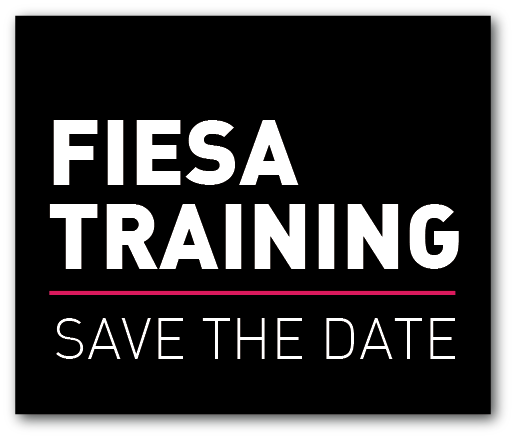 Temario
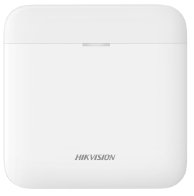 Componentes

Características

Video Verificación

Módulos adicionales
+5411 5628.1700
contacto@fiesa.com.ar
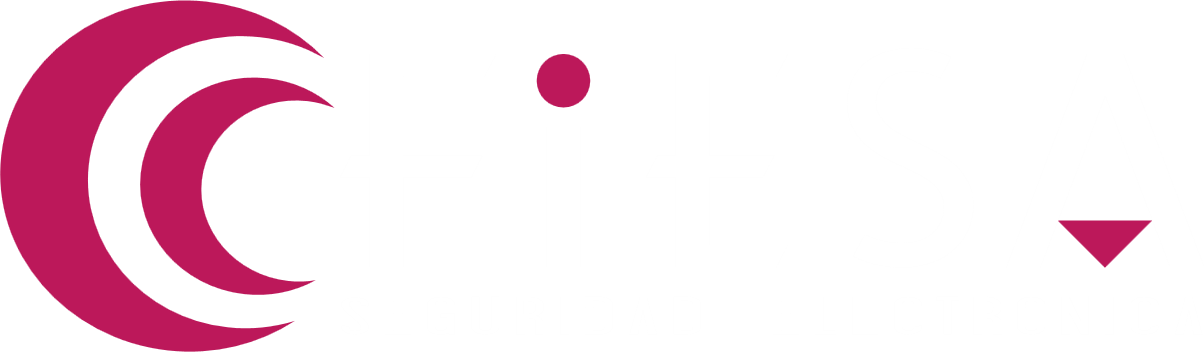 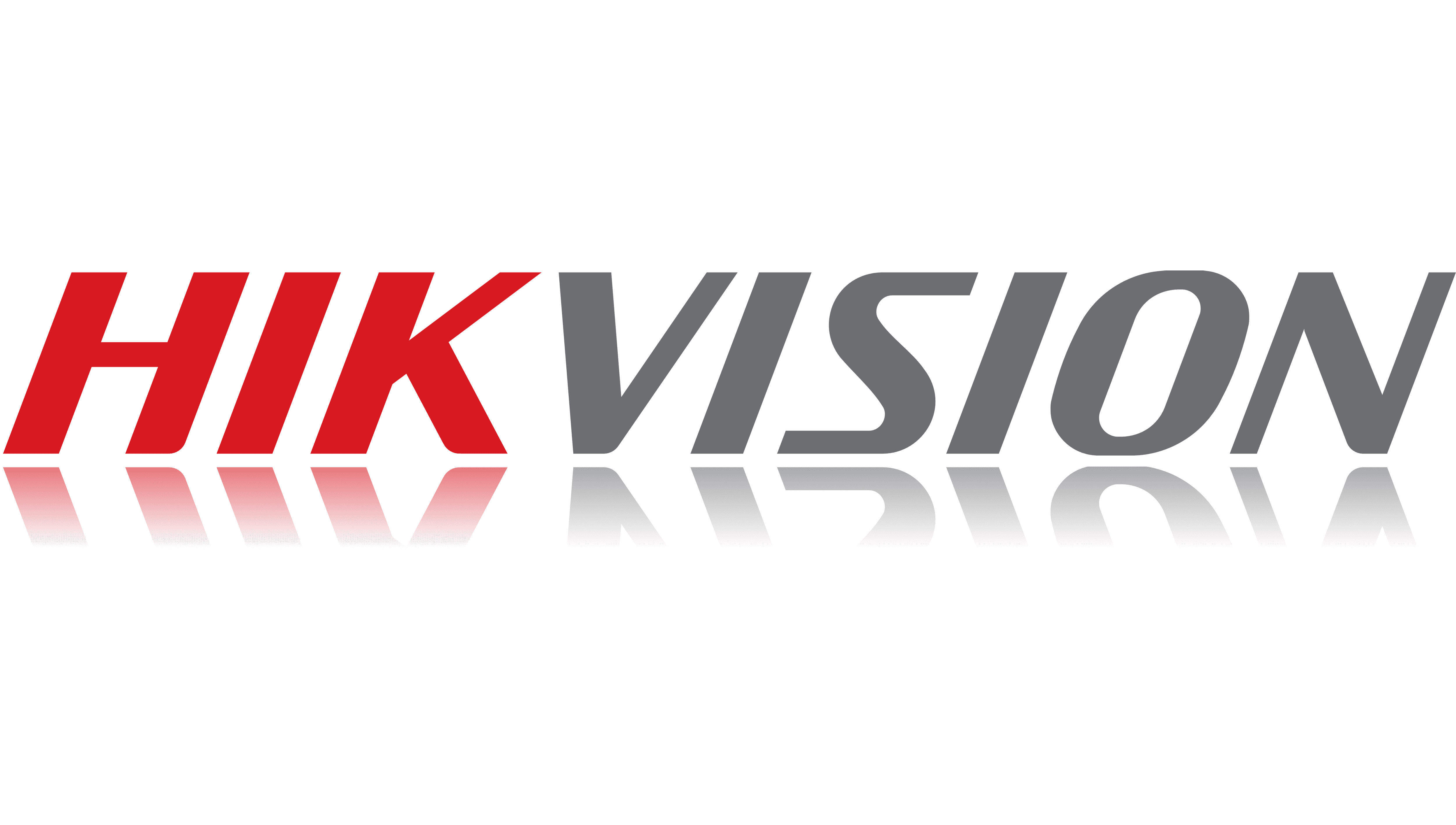 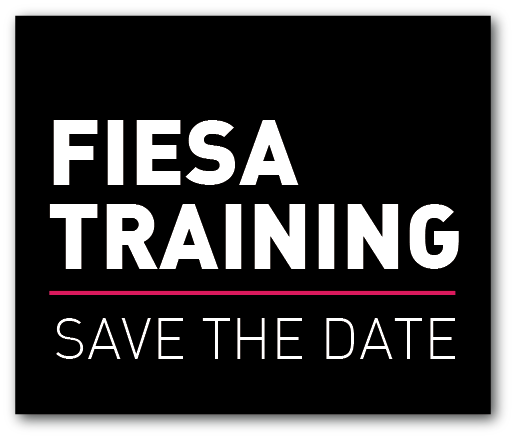 Componentes Kit DS-PWA48-kit-WB
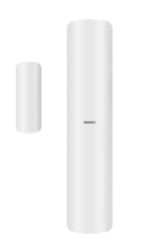 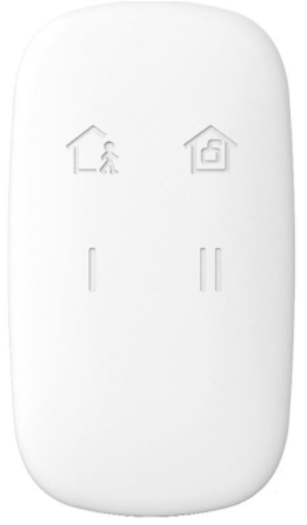 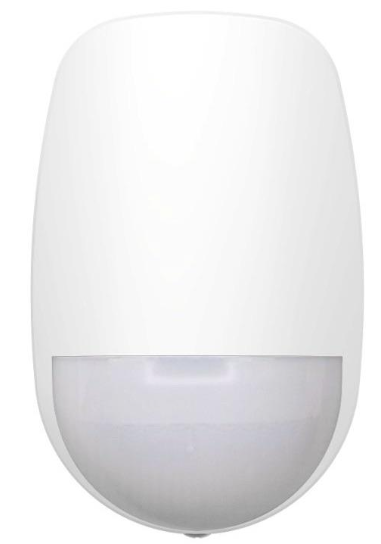 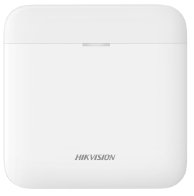 REMOTO
DS-PKF1-WB
PANEL
DS-PWA48-M-WB
MAGNETICO
DS-PDMC-EG2-WB
SENSOR PIR
DS-PDP15-EG2-WB
+5411 5628.1700
contacto@fiesa.com.ar
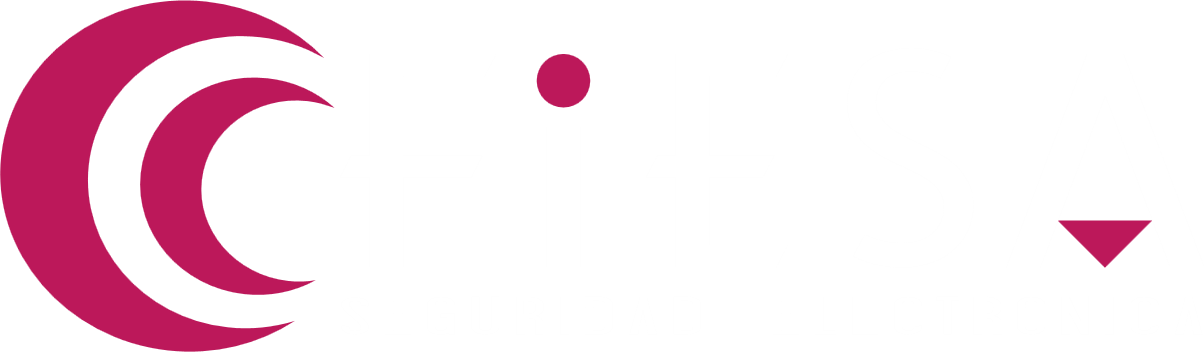 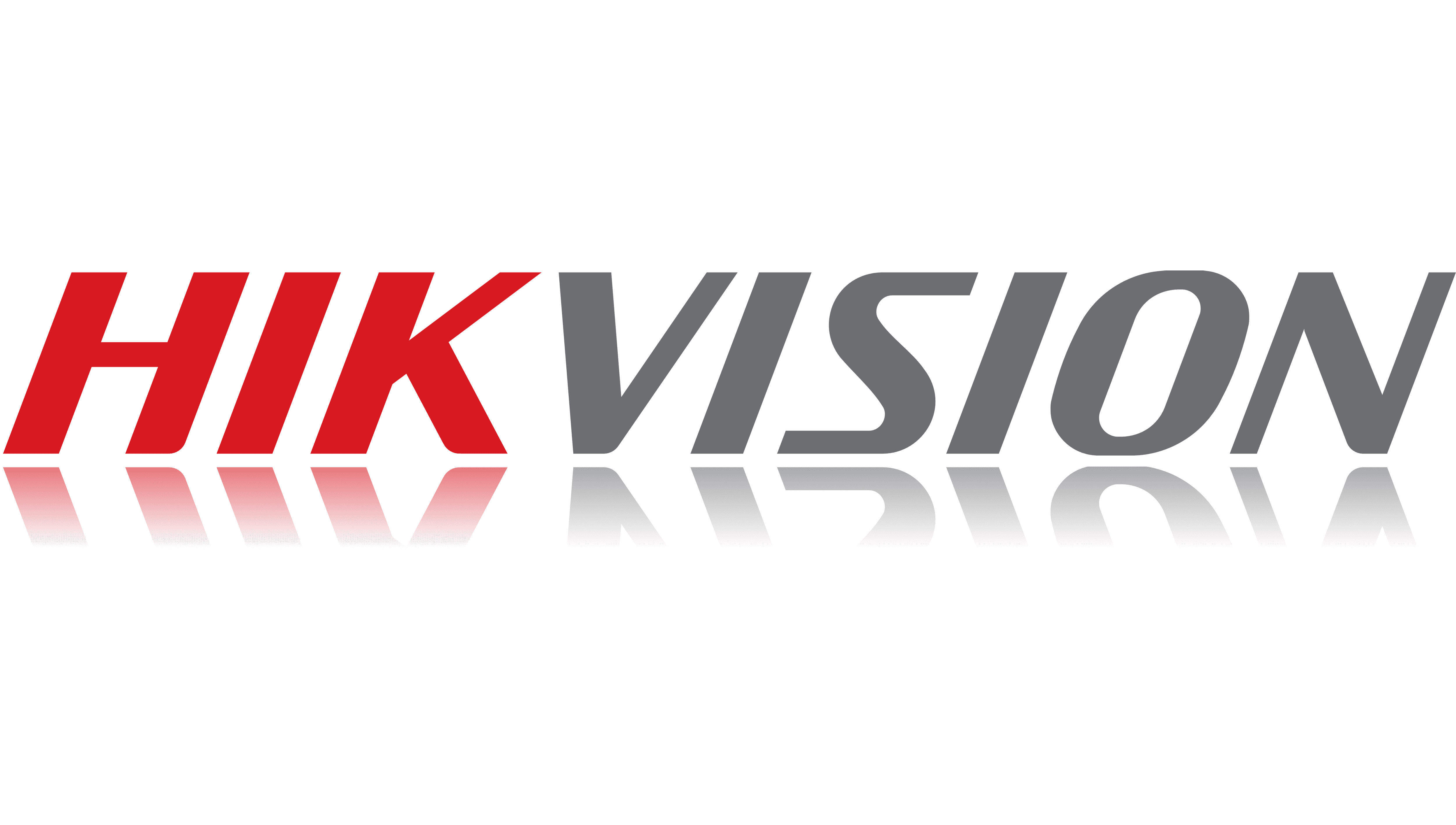 [Speaker Notes: DS-PDP15P-EG2-WB:
                                    Anti-mascotas 30kg (Se habilita por software)
                                    15 metros 85,9°
                                    Tamper frontal y posterior
                                    Batería estima 5 años

DS-PDMC-EG2-WB:
                                  Tamper frontal y de pared
                                   Batería estima 5 años
	          Permite cablear dos zonas mas, desde el magnético. No les da alimentación. Son dos somas mas con numero y definición independiente.

DS-PKF1-WB:
                        Plástico y caucho
                        Led para indicar estado
	Hasta 500 metros en áreas abiertas]
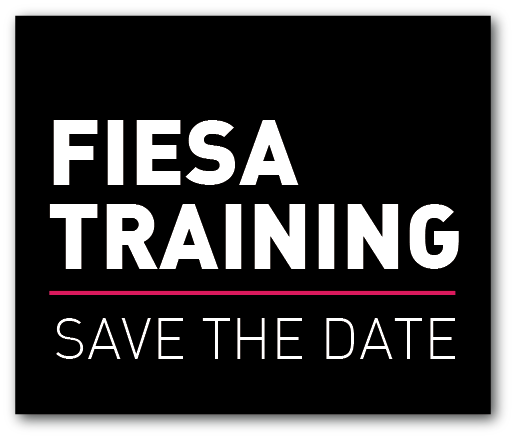 Características
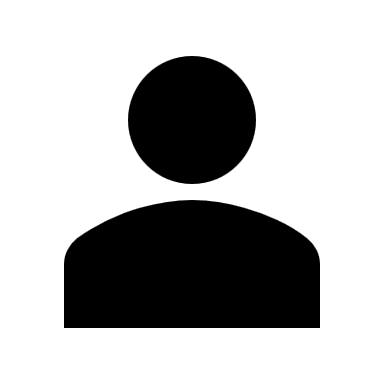 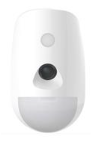 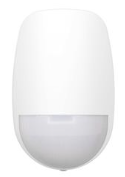 16 Usuarios
48 Zonas
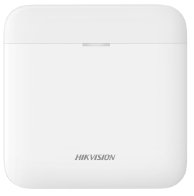 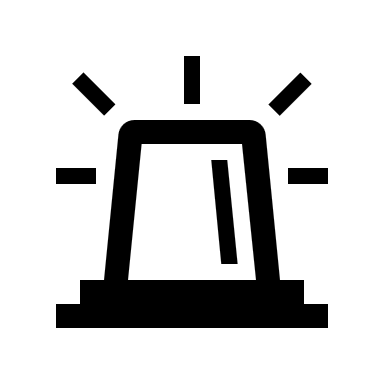 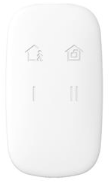 8 Particiones
16 Remotos
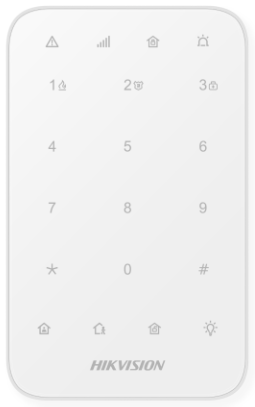 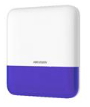 8 Teclados
4 Sirenas
+5411 5628.1700
contacto@fiesa.com.ar
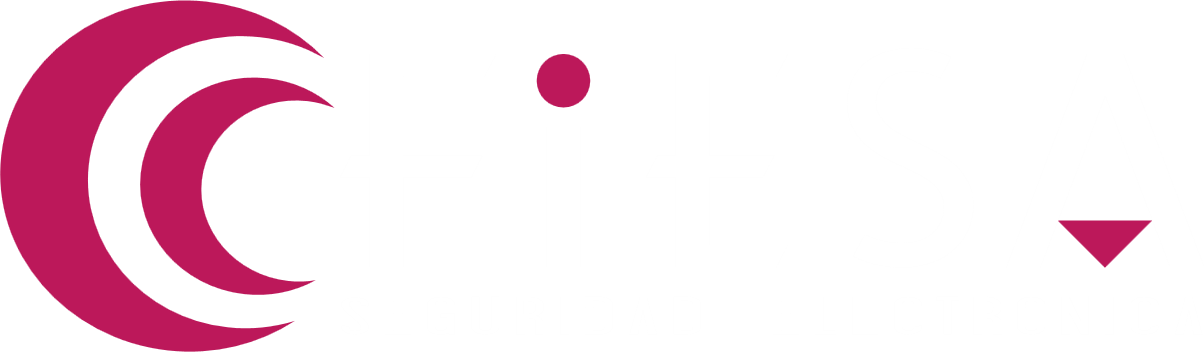 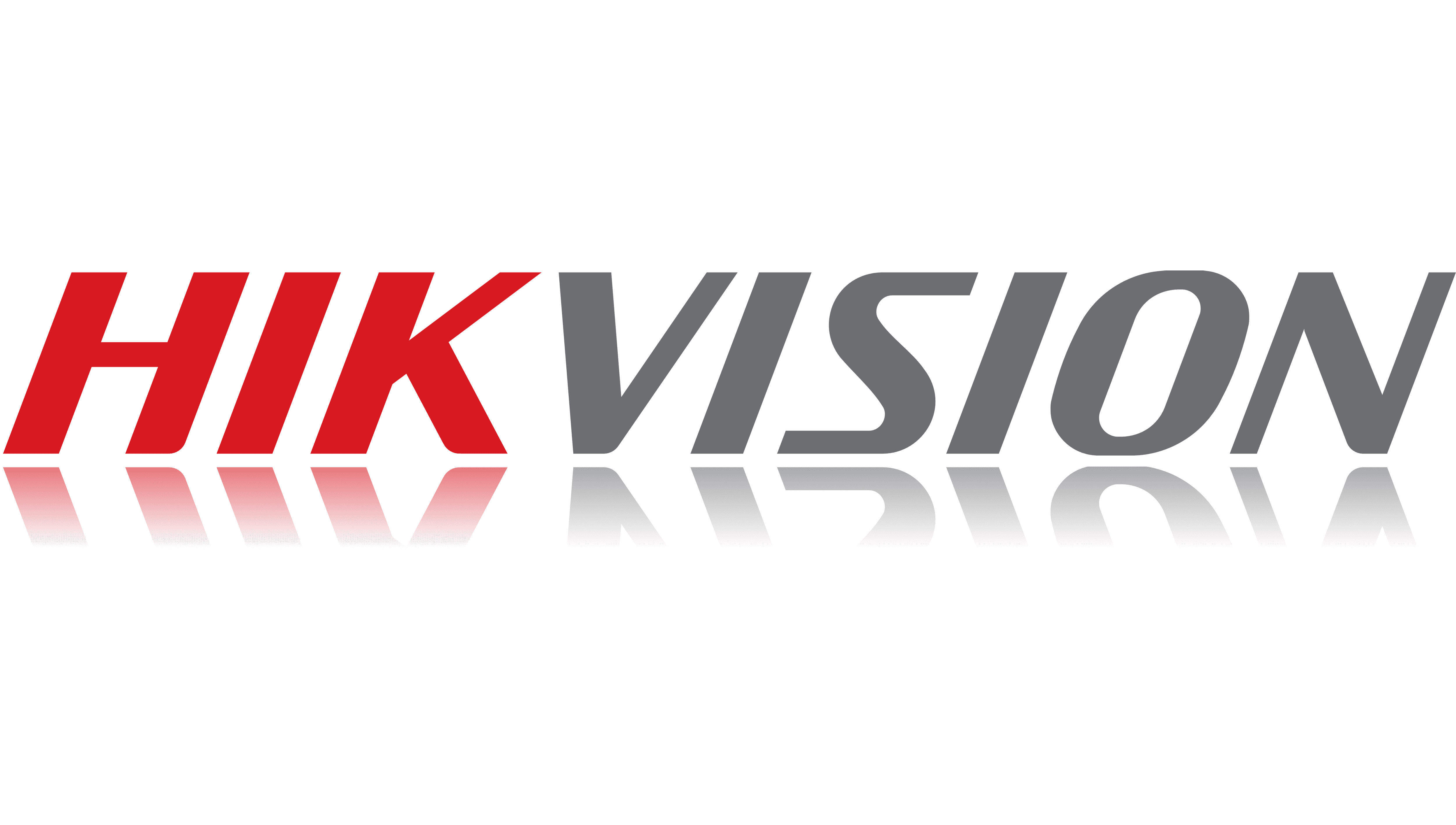 [Speaker Notes: Son protocolos de transmisión inalámbrica
16 Usuarios: 1 instalador, 1 administrador, 14 operarios]
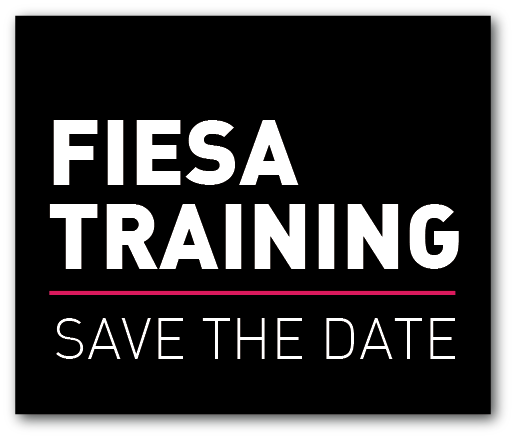 Características
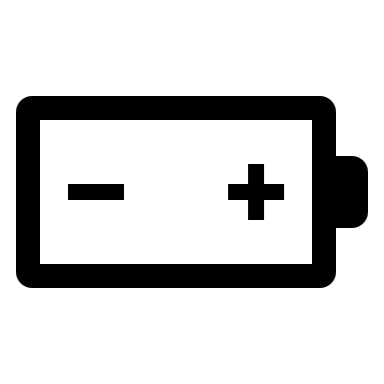 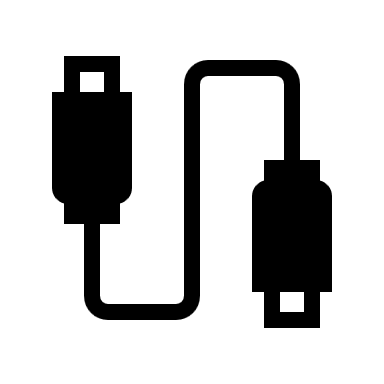 Ethernet
Incluye batería
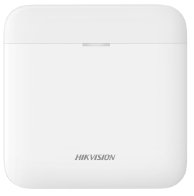 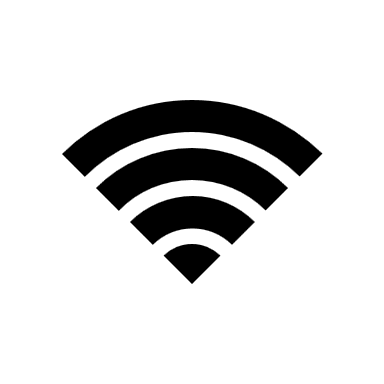 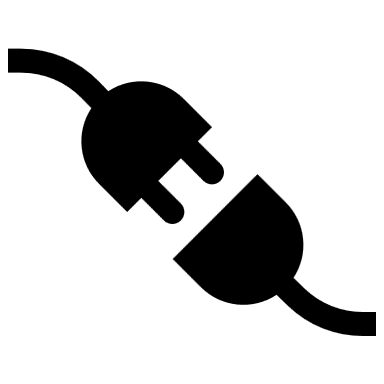 Alimentación 220V
WiFi
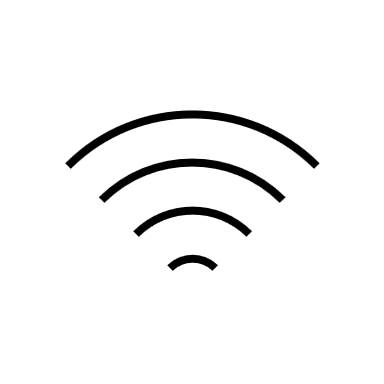 Avisos de voz
Dual SIM
+5411 5628.1700
contacto@fiesa.com.ar
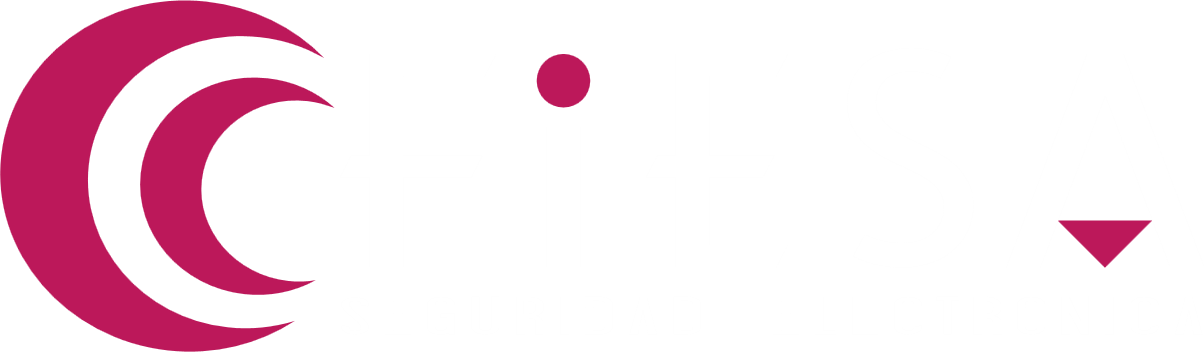 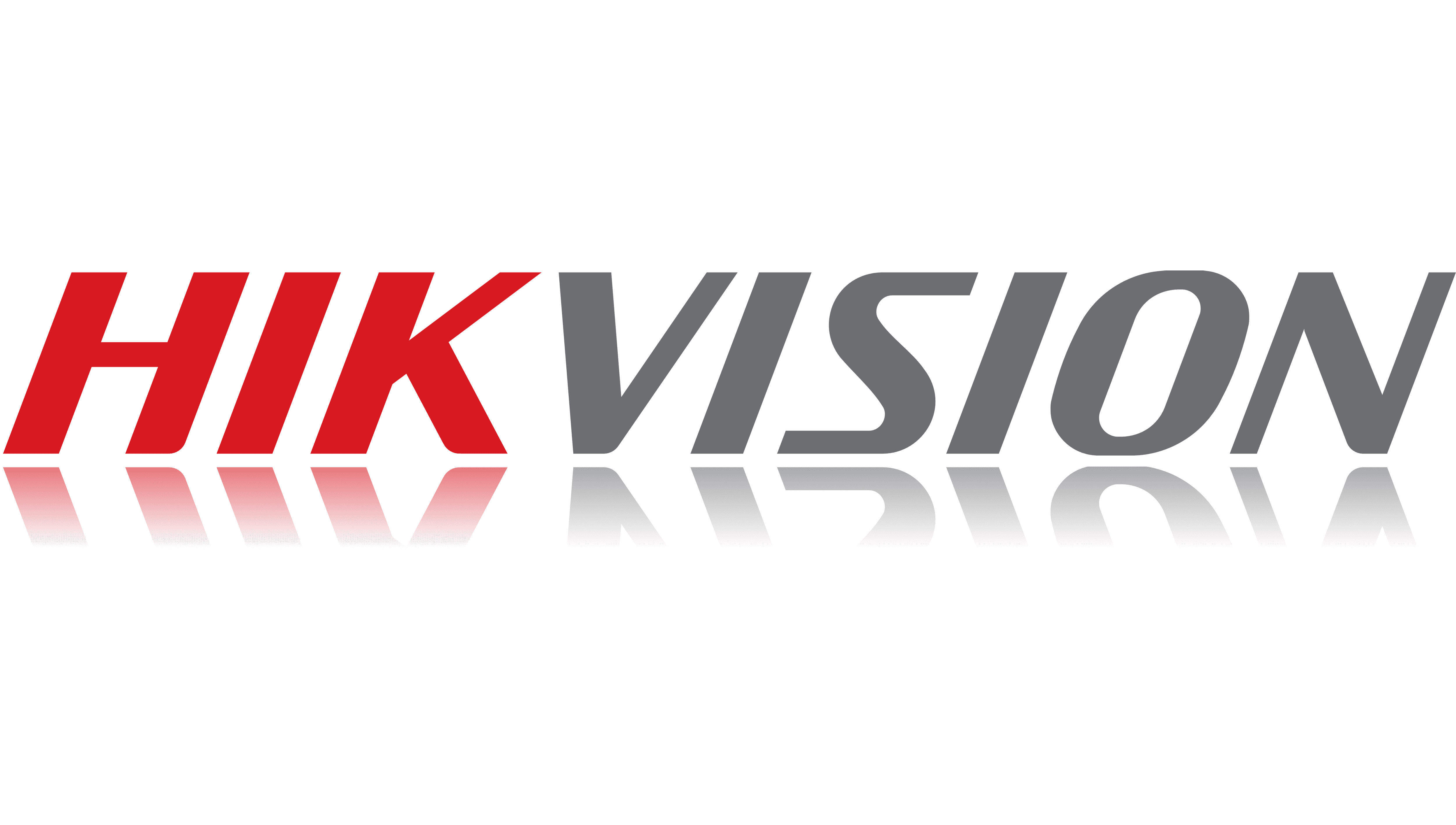 [Speaker Notes: Son protocolos de transmisión inalámbrica
Duración estimada de la batería 12hs. 
Va conectado directamente a 220V. Incluye el cable,]
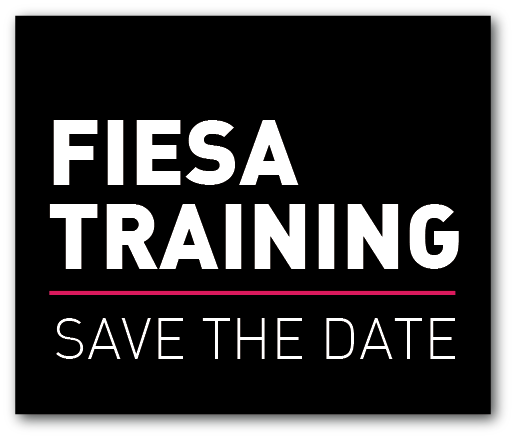 Configuración
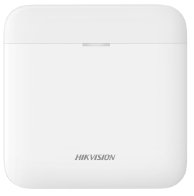 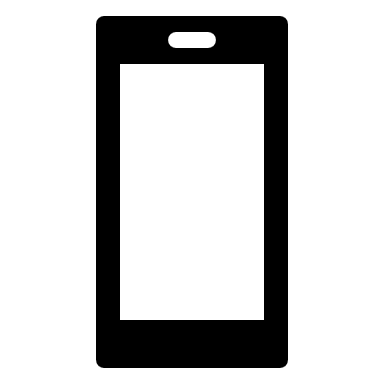 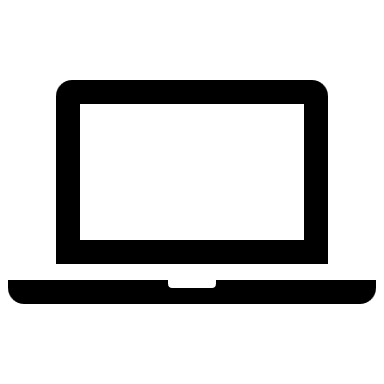 Hik-Connect
Navegador WEB
Ivms-4200
Hik-ProConnect
+5411 5628.1700
contacto@fiesa.com.ar
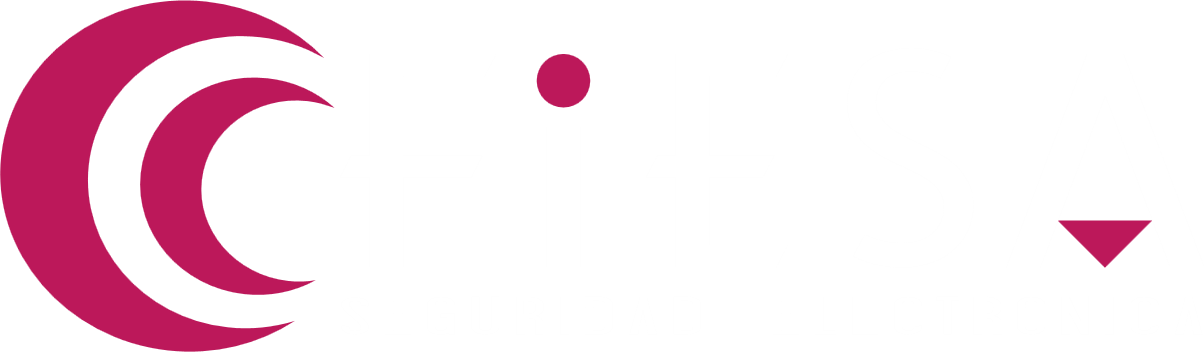 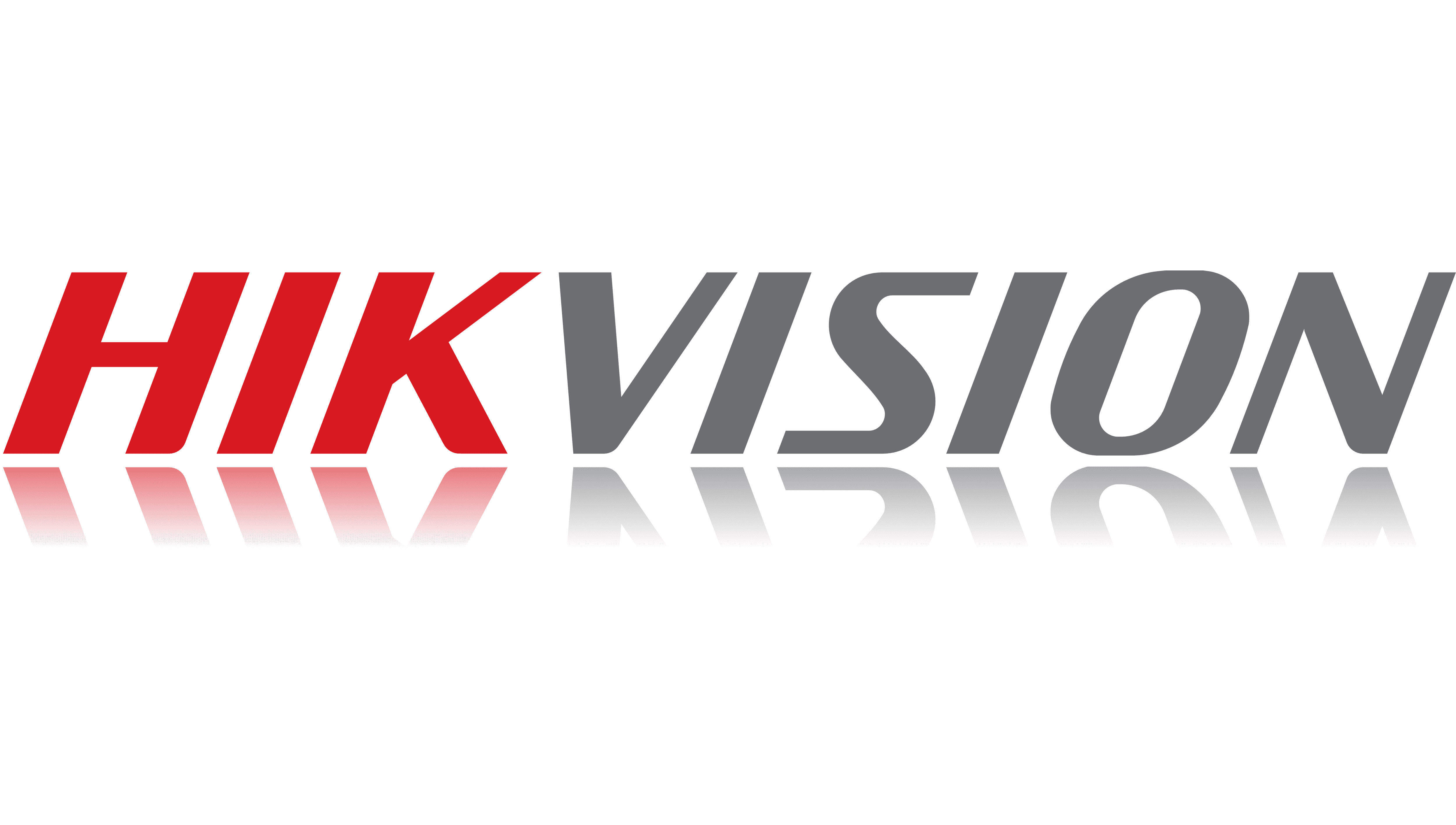 [Speaker Notes: Para configurar se requiere asociar el panel a una cuenta de Hik-Connect o Hik-ProConnect]
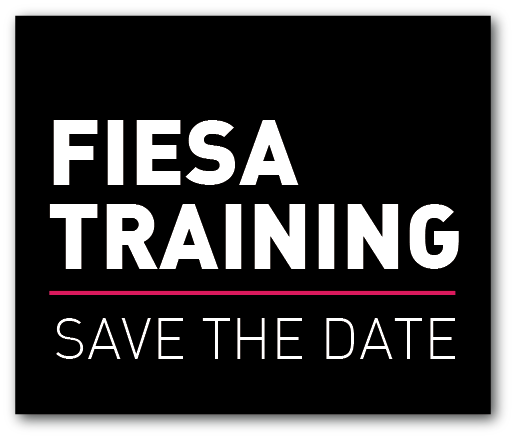 Video Verificación
Pircam
IPC/Canales DVR NVR
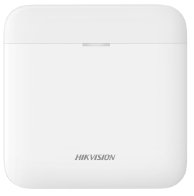 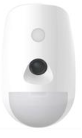 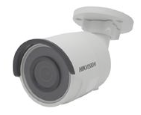 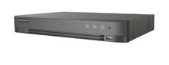 DS-PDPC12P-EG2-WB
Hasta 2 IPC /Canales
7 seg. Video verificación
Hasta 48 Pircam
+5411 5628.1700
contacto@fiesa.com.ar
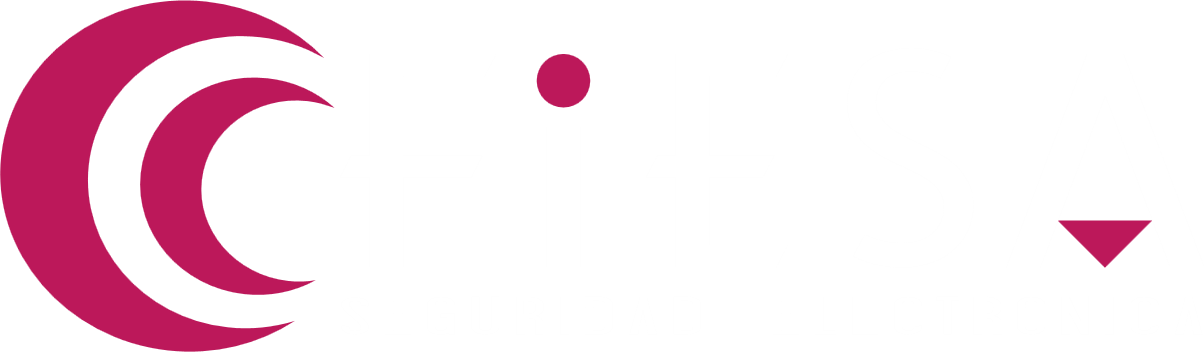 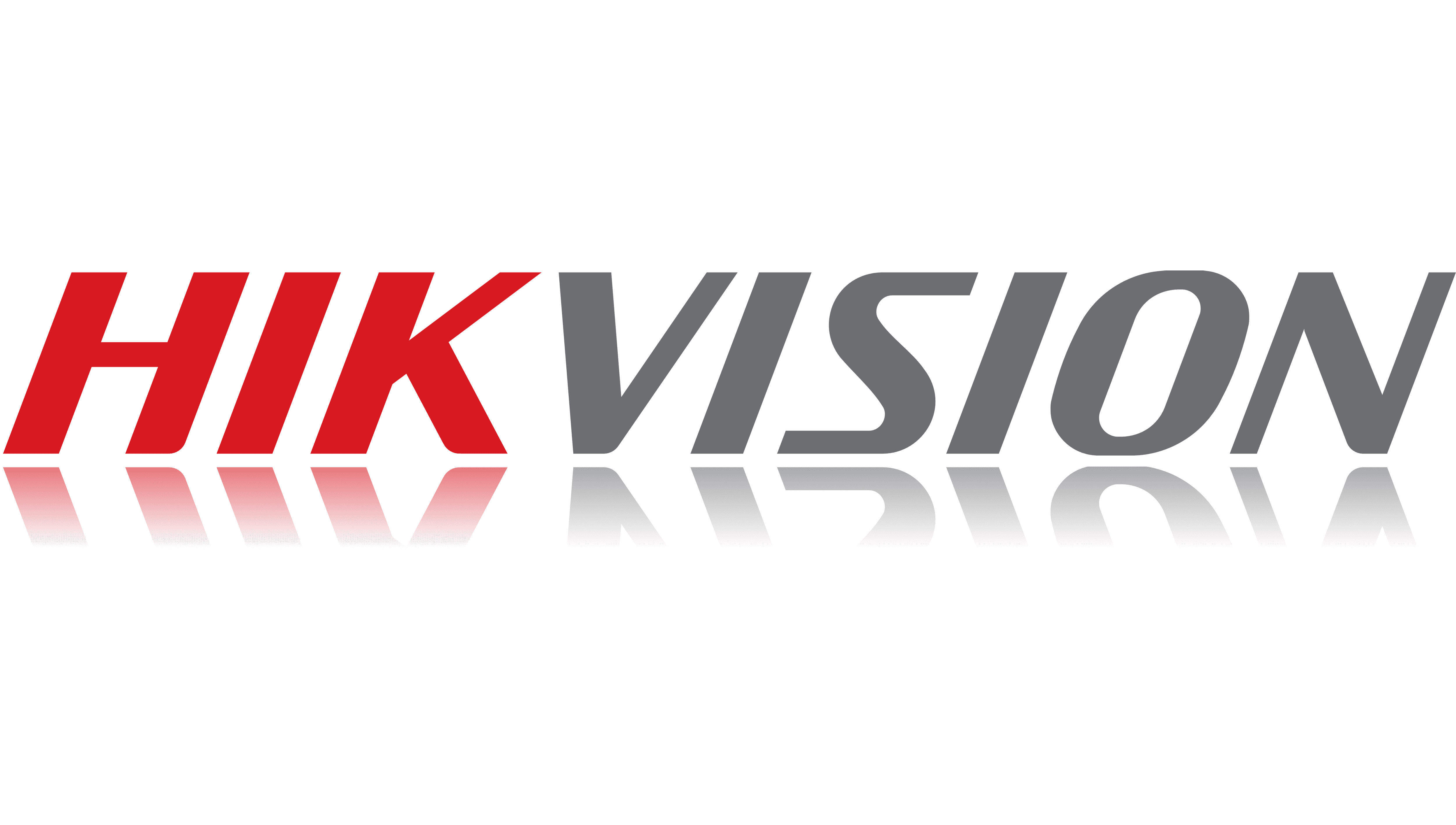 [Speaker Notes: Canales: Se puede configurar 5 segundos de pre alarma y 2 de post alarma.
O 2 segundos de pre alarma y 2 de post alarma.

PIRCAM: Captura imágenes con las que arma la video verificación. Se configura calidad y cantidad de imágenes que captura.
                 No se puede tener vista en vivo.
                 Se puede tomar una imagen (sin verla previamente), llegara como una notificación.
                 El IR solo enciende cuando se toman imágenes.
                 Se puede asignar para video verificación de otra zona también.]
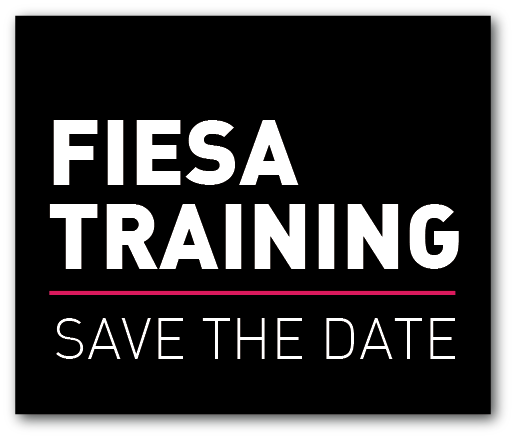 Tecnologias de transmisión
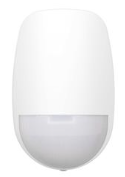 Tri-X
Sensores
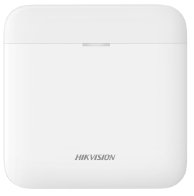 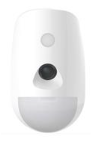 Cam-X
Pircam
+5411 5628.1700
contacto@fiesa.com.ar
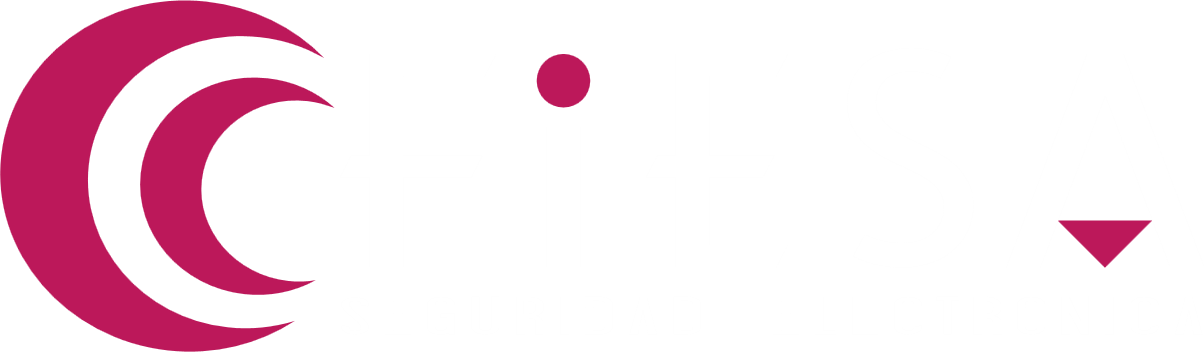 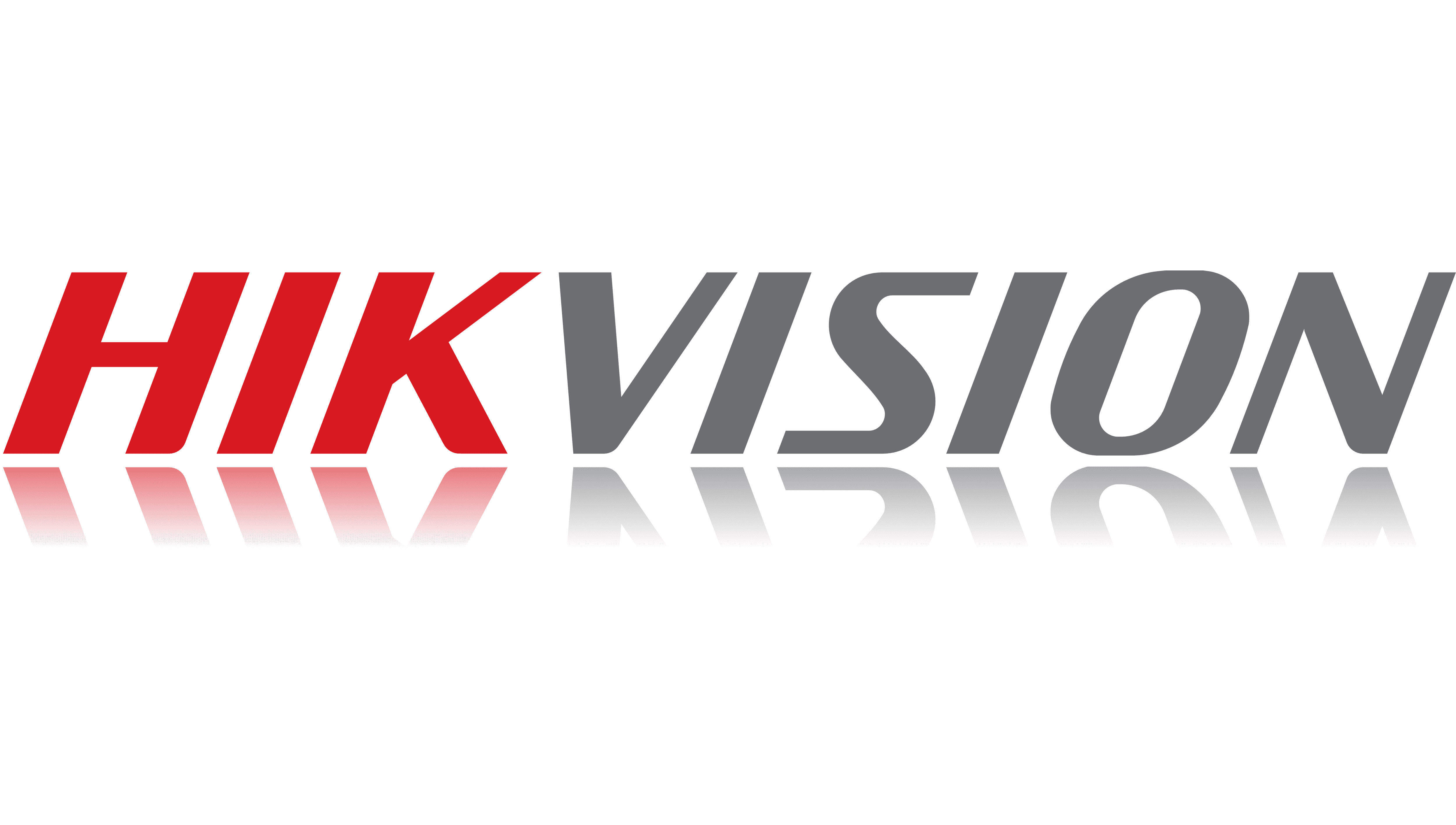 [Speaker Notes: Tecnologías de transmisión inalámbrica
Eliminan interferencias. Transmisión rápida de alarma y video.
Tri-x hasta 2000 metros
Cam-x hasta 800 metros]
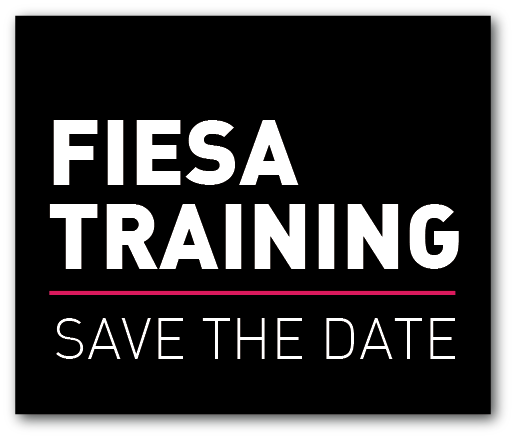 Sensores especiales
PIRCAM
DET. HUMO
ROTURA CRISTALES
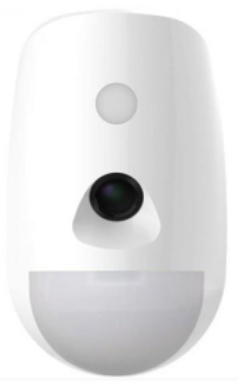 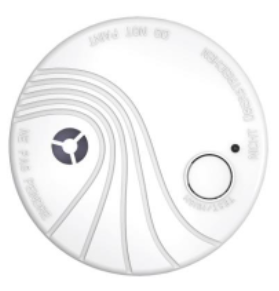 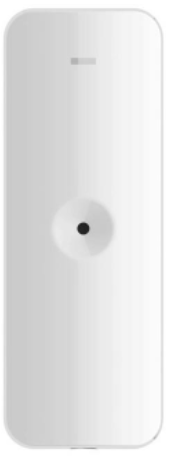 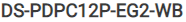 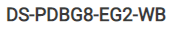 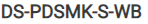 +5411 5628.1700
contacto@fiesa.com.ar
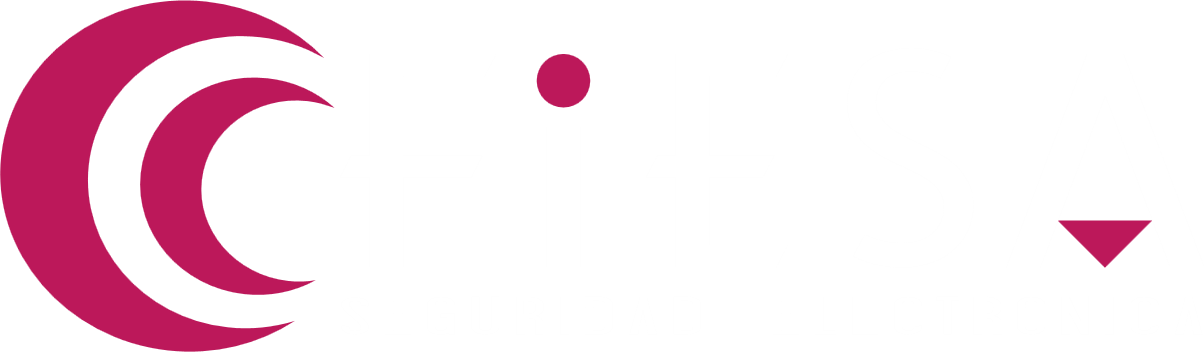 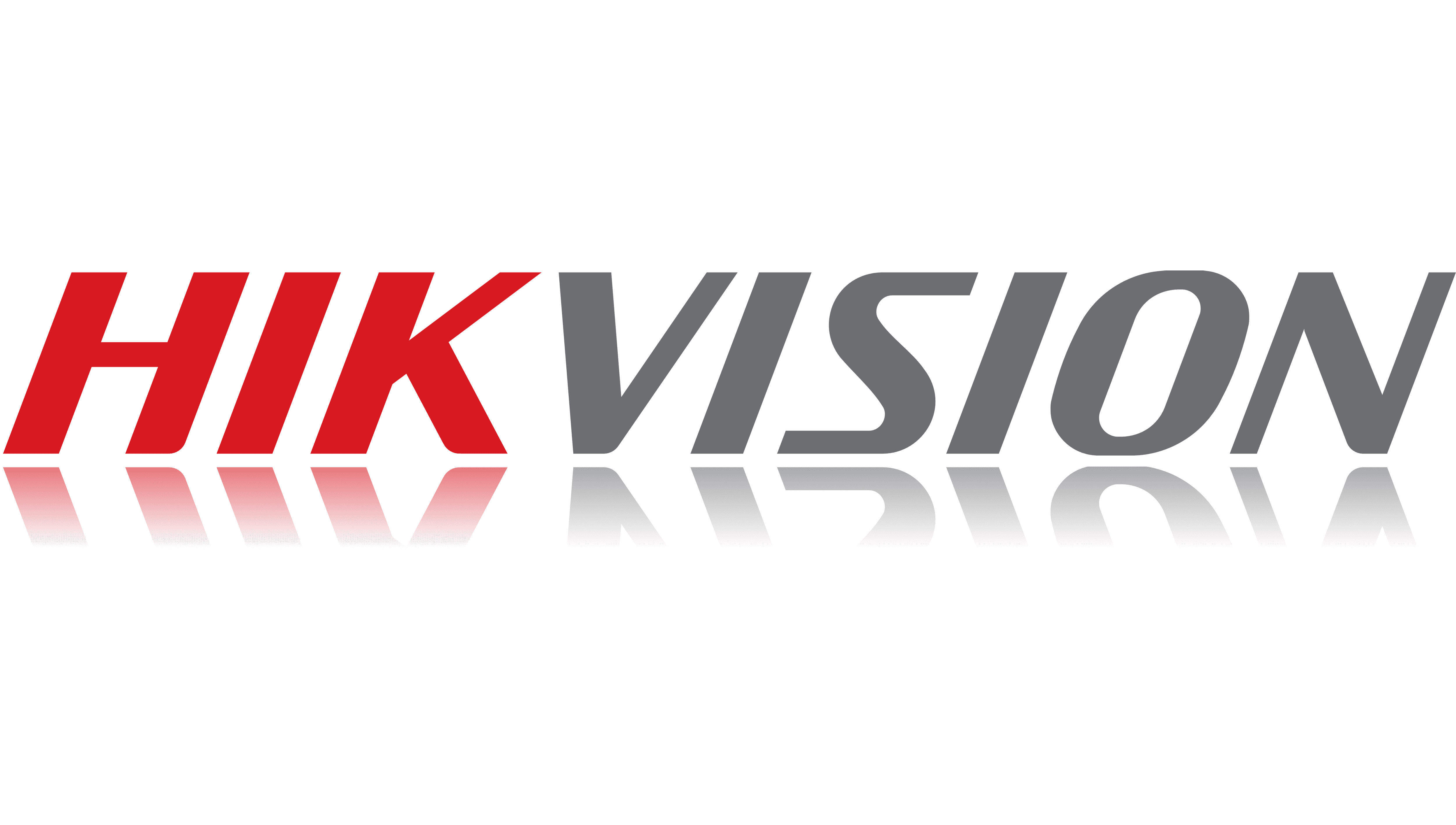 [Speaker Notes: DS-PDPC12P-EG2-WB:
                                       Anti mascotas 30kg
                                       12m / 85.9°
                                       Resoluciones 160*120;320*240;640*480 
	               Angulo de la cámara 88°(H), 68°(V)
                                       JPEG
                                       Luz infra roja 12m
                                       800 metros sin obstáculos
                                       Usa batería 6 años

DS-PDSMK-S-WB:
                               Cámara con sensor fotoeléctrico
                               Buzzer mayor o igual a 85 db a 3m
                               Batería no reemplazable. Estima 10 años
                               Hasta 800 metros.
                               Botón para test y callarlo.

DS-PDBG8-EG2-WB:
                                  Detección 8 metros 120°
                                  Tamper frontal y posterior
                                  Permite cablear 2 entradas mas, que trabajaran como zonas independientes. No entregan tensión.]
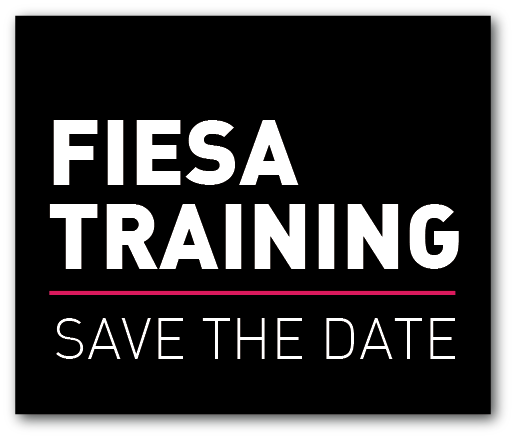 Sirenas
INTERIOR
EXTERIOR
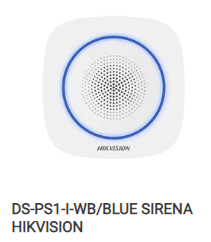 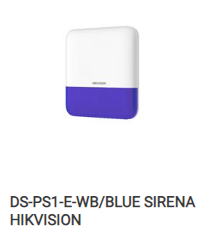 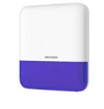 +5411 5628.1700
contacto@fiesa.com.ar
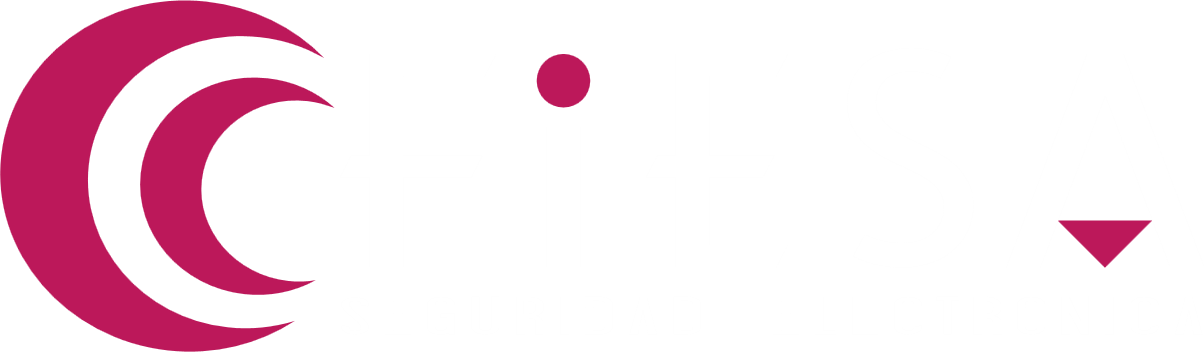 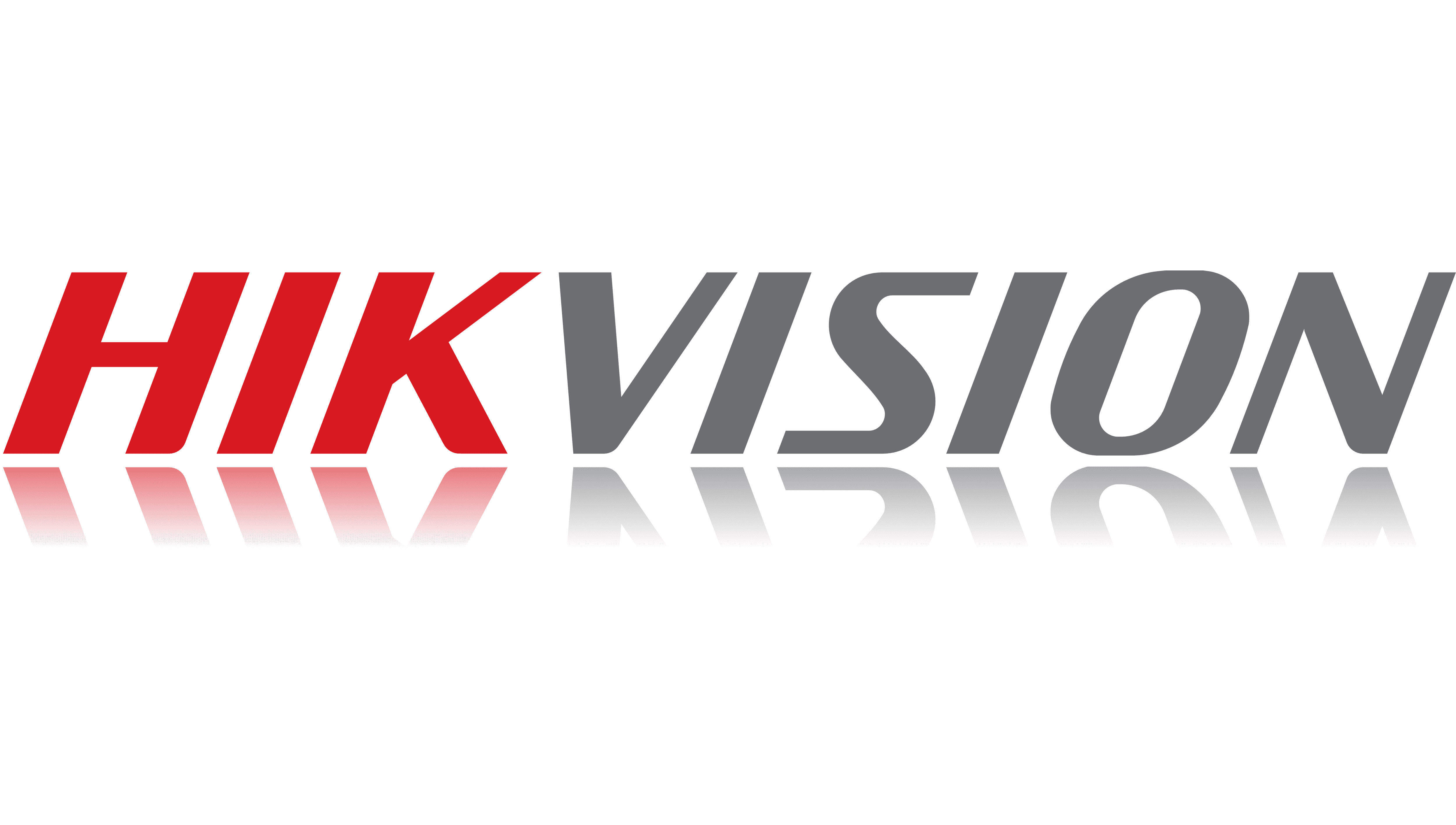 [Speaker Notes: DS-PS1-I-WB: 	
	Sonidos distintos para pánico, incendio e intrusión.
	90 a 110db
	Sonido de armado / desarmado
	Tamper frontal y de pared
	Batería se estima en 3 años


DS-PS1-E-WB:
	IP65
	Sonidos distintos para pánico, incendio e intrusión.
	110db
	Tamper frontal y de pared
	Batería se estima en 3 años]
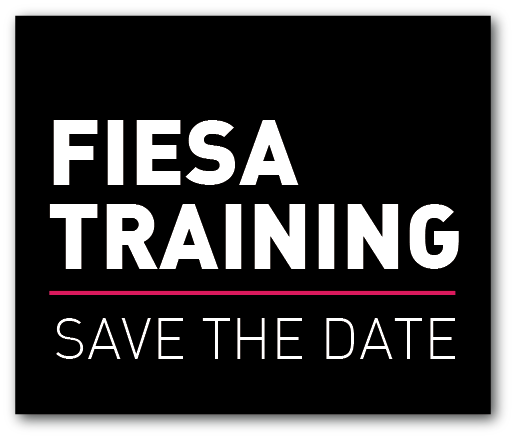 Pánico
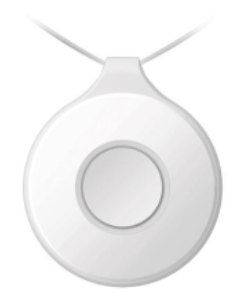 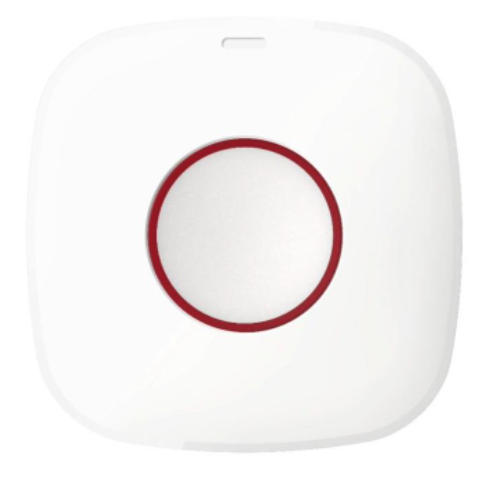 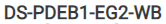 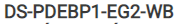 +5411 5628.1700
contacto@fiesa.com.ar
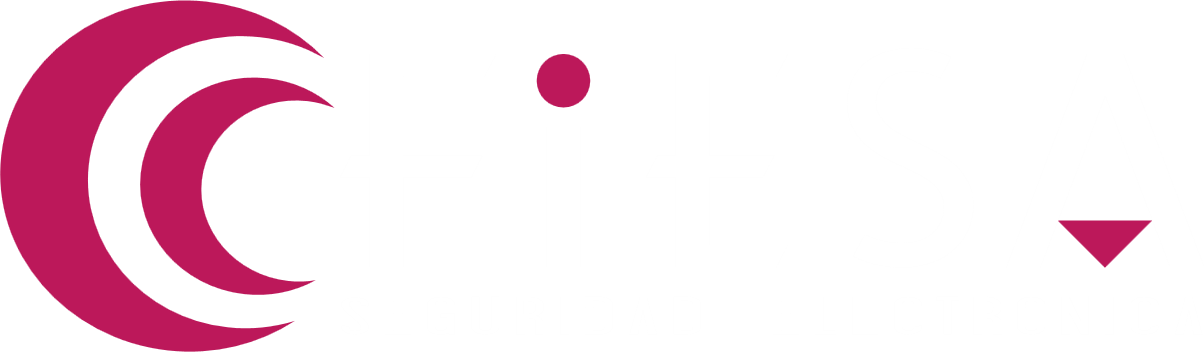 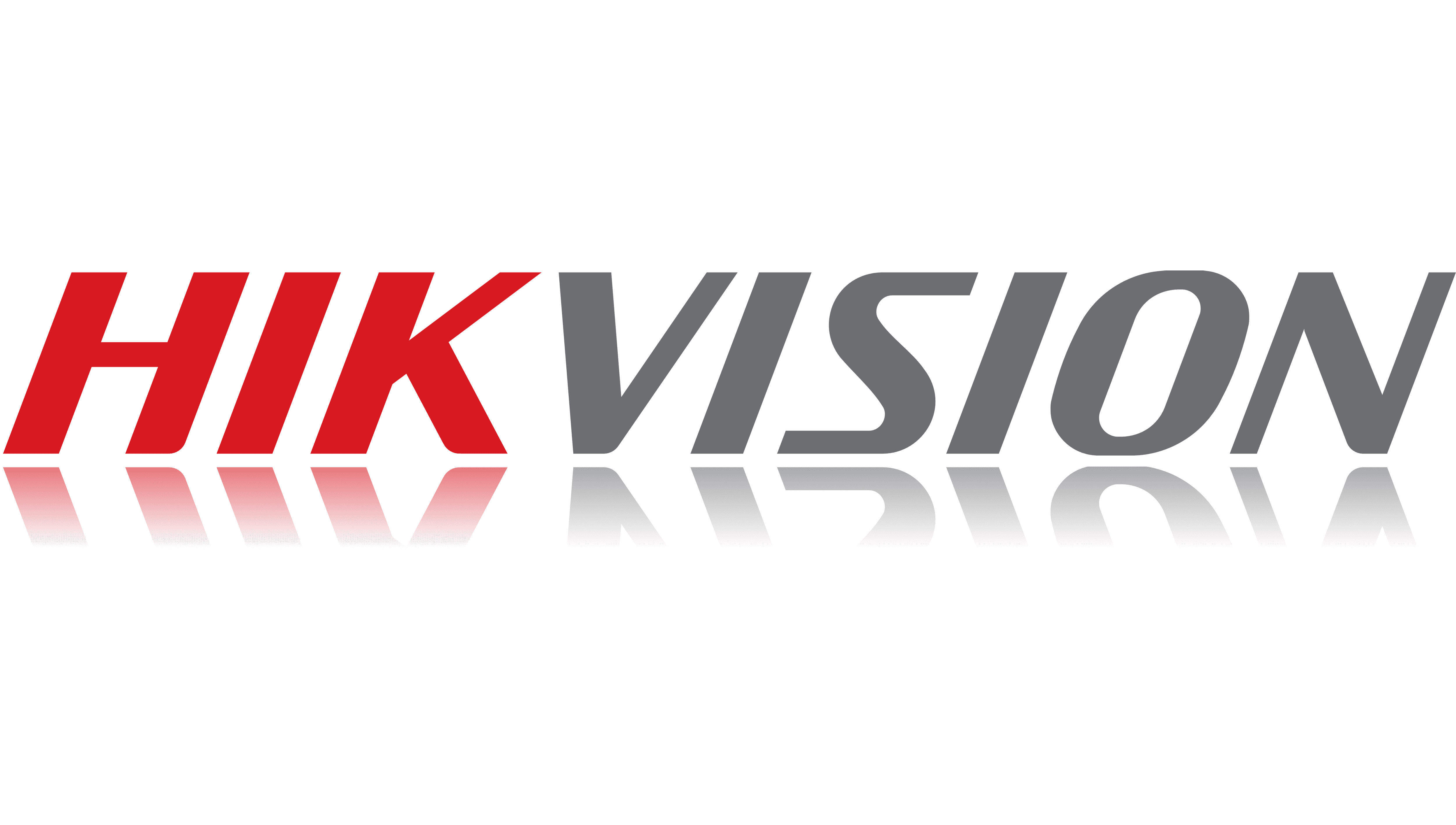 [Speaker Notes: DS-PDEB1-EG2-WB:
	          Batería estima 3 años
	          Montado en pared.
	          Tamper frontal y de pared
                                  Indicador led.
                                  Se puede cambiar el plástico rojo por uno verde (viene en la caja).

DS-PDEBP1-EG2-WB:
	          IP66
	          Batería estima 3 años	
                                  Botón emergencia portable
                                  Opcional accesorio cordón o pulsera]
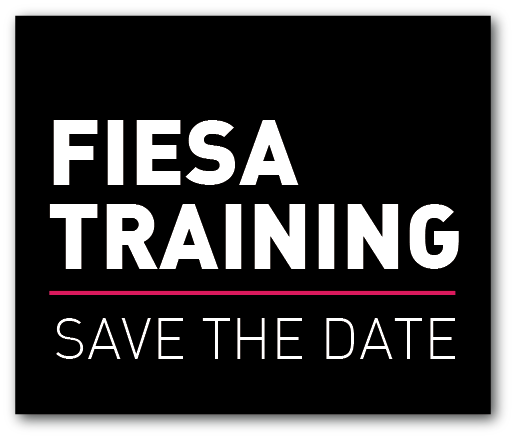 Teclado y Repetidor
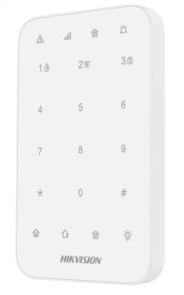 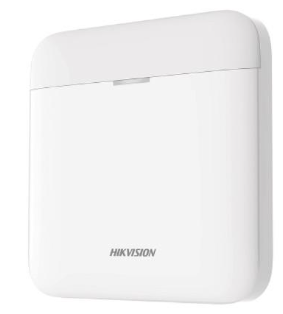 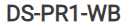 DS-PK1-E-WB
+5411 5628.1700
contacto@fiesa.com.ar
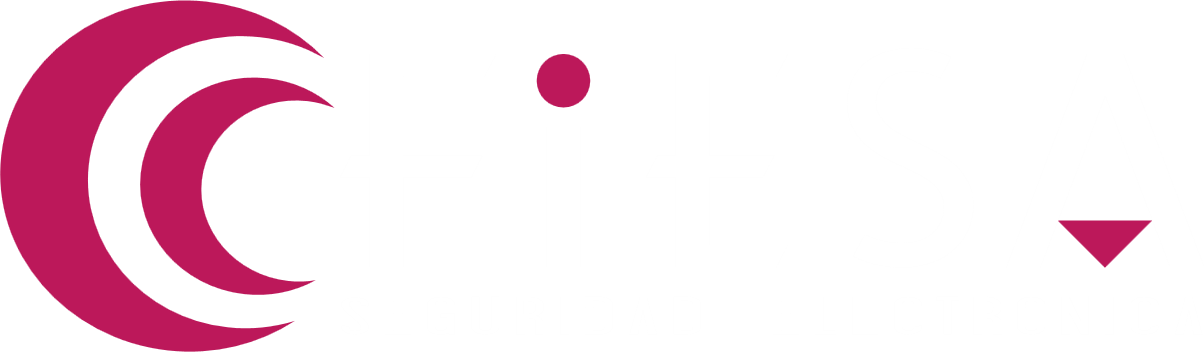 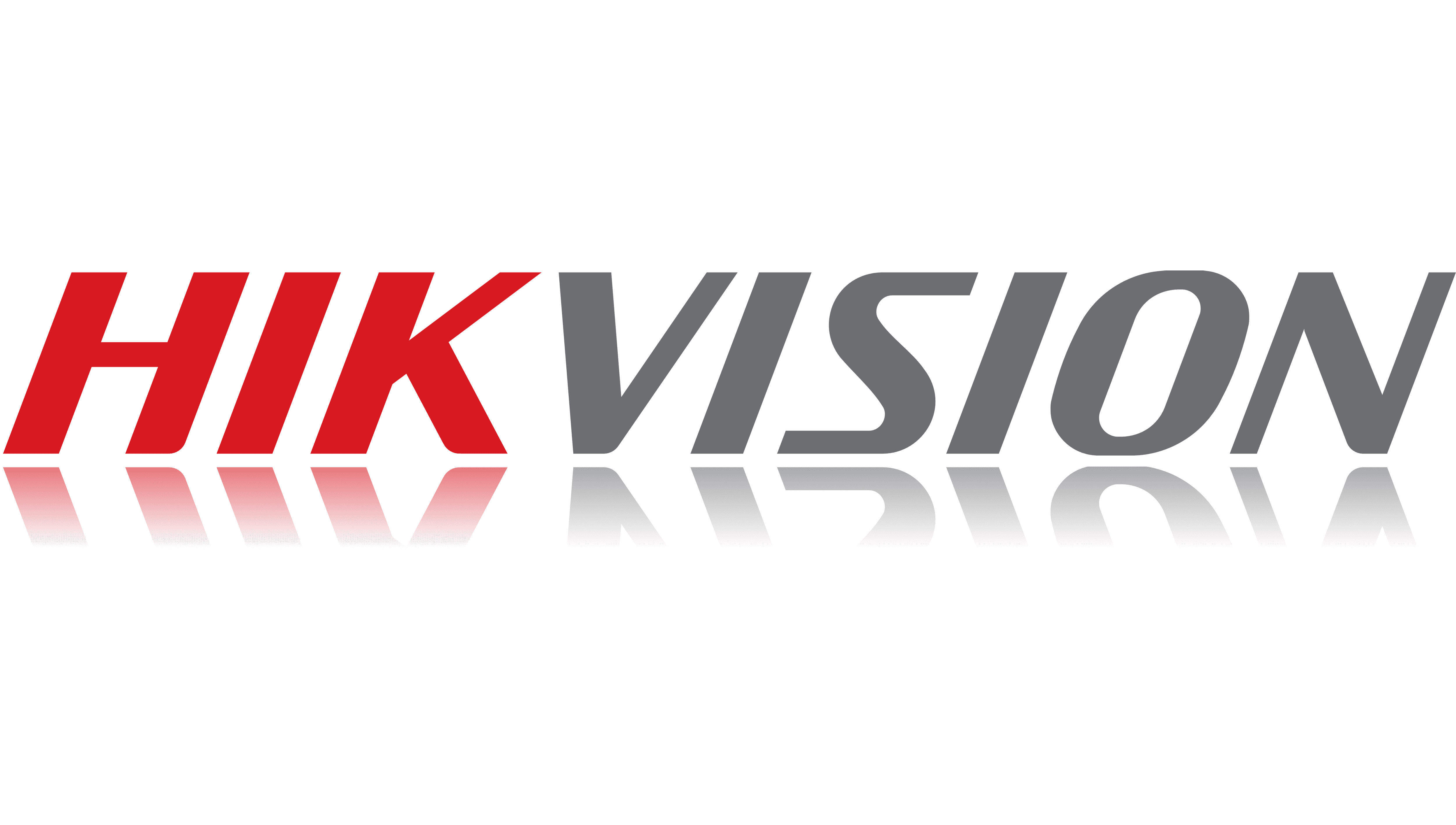 [Speaker Notes: DS-PK1-E-WB:
                         Indicador de estado/Fallo 
                         No indica que zona esta en alarma ni que zona están abiertas. 
                         Tamper frontal y de pared
                         Teclas de función: Armado/desarmado    
                         No incluye zona
                         4 pilas AA
DS-PR1-WB:
                      Incluye batería estima hasta 35 hs. Se alimenta de 220v,
                      Led estado (Señal, Alimentación y fallo)
                      Soporta PIRcam y detectores de humo. Puede agregar hasta 8 automáticamente.]
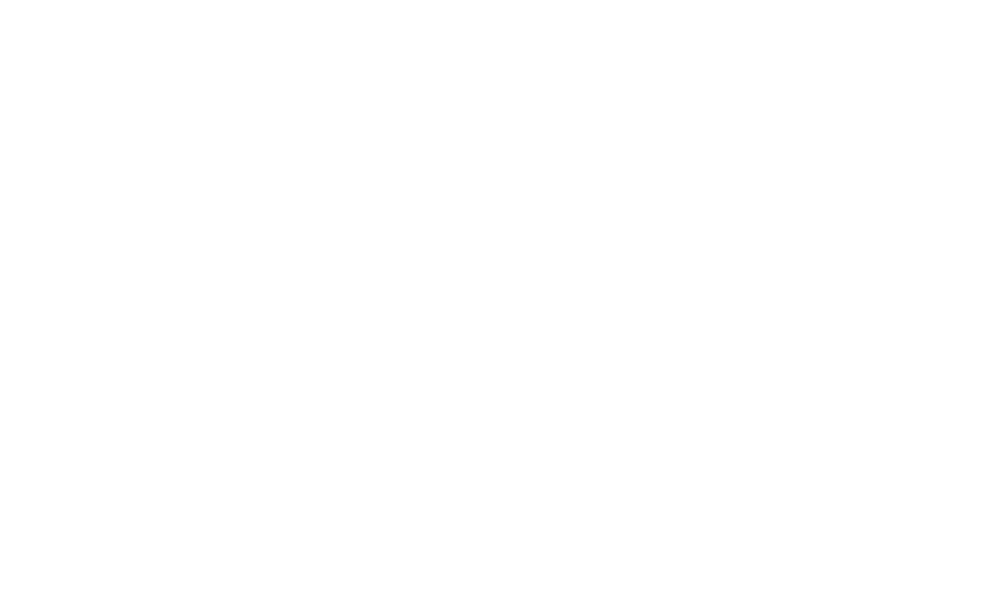 GRACIAS!
+5411 5628.1700
contacto@fiesa.com.ar
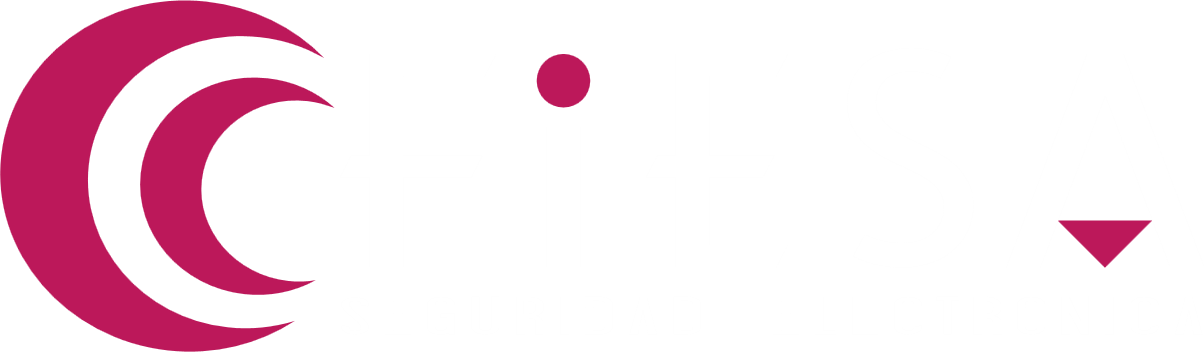 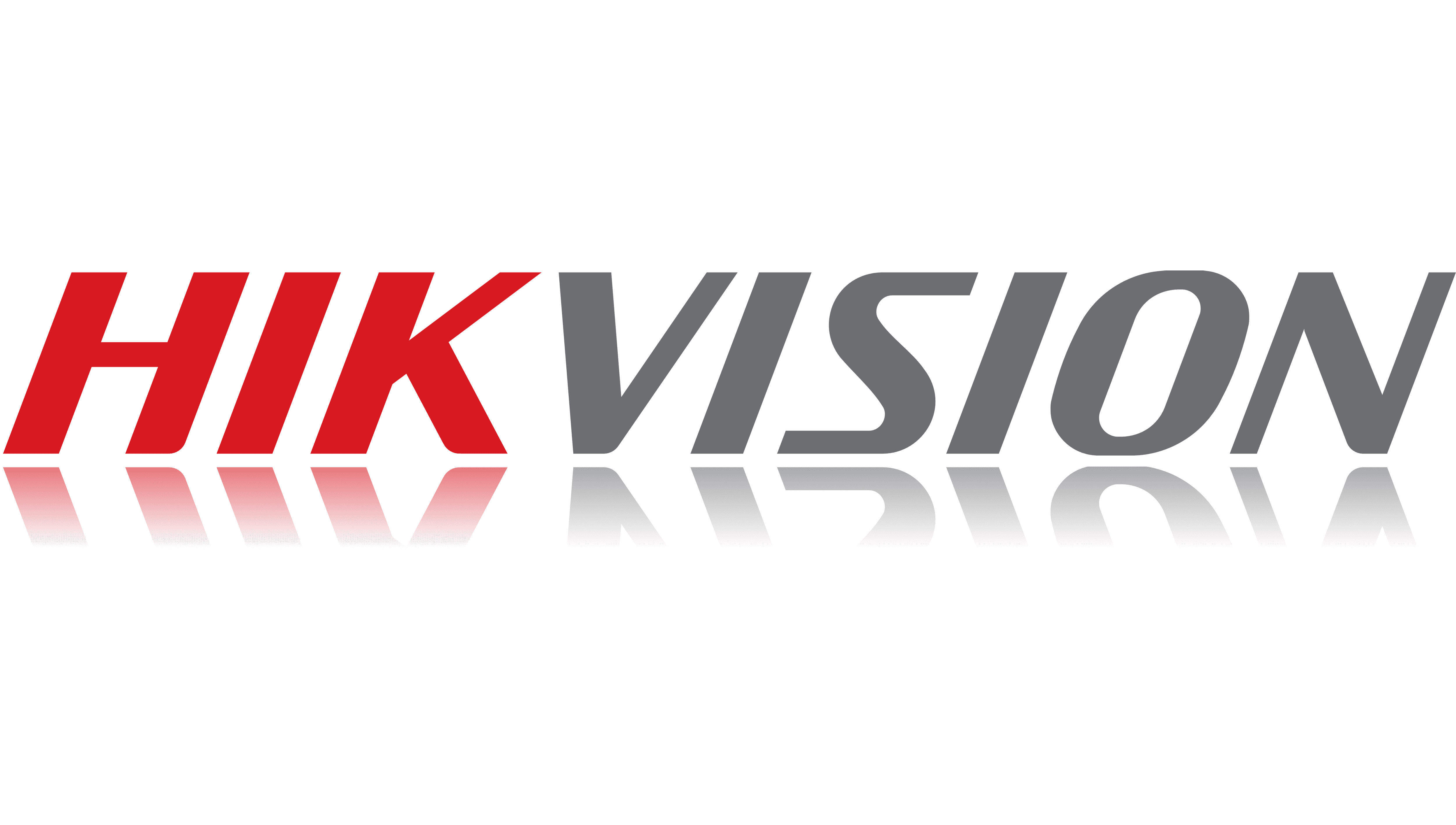